Chapter 3: Soil Sampling And Soil Sensing
Soil Sampling
Composite
Zone
Grid
Soil Measurements
Soil Map
Soil EC
Soil Color
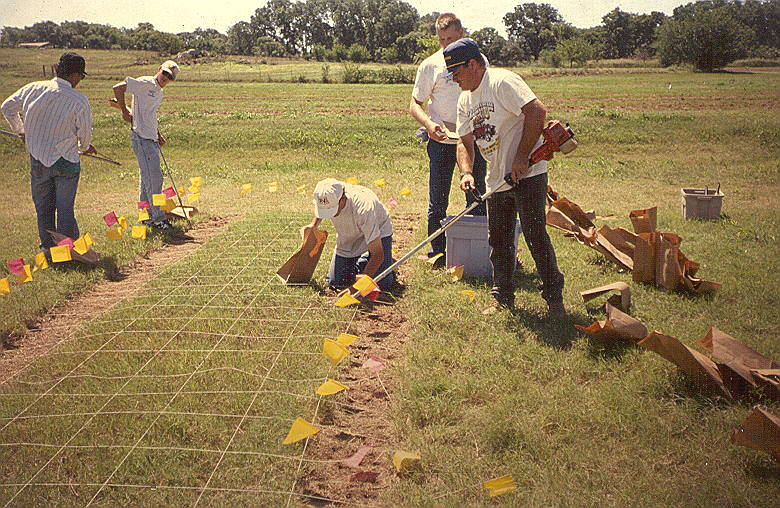 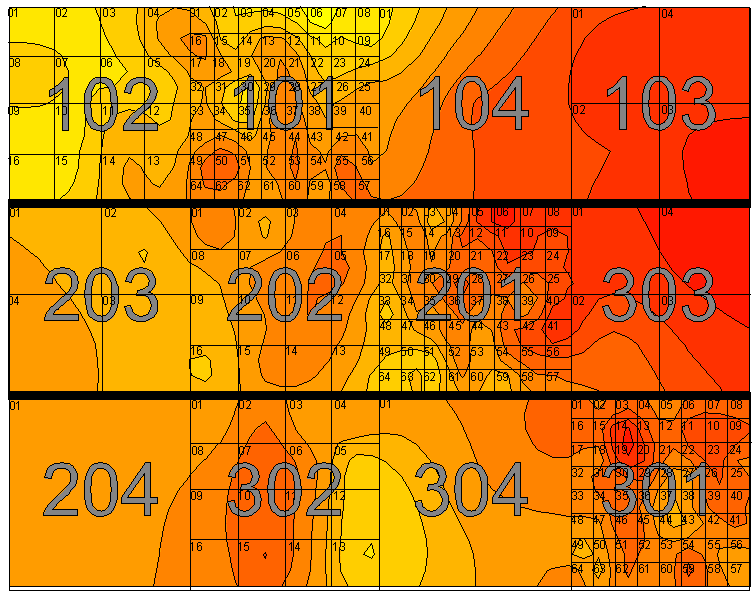 Sampling Strategies
Random Sampling - Sample the entire field randomly and composite the sample.
Stratified Random Sampling - Divide the field into zones or areas based on agronomic reasons.  Randomly sample and composite samples with the zone.
Grid Sampling - Sample at a fixed interval or grid. Treat each the entire cell or field element based on the sample from that cell. OR  Use some interpolation scheme to predict values between sample points.
Field Element or Cell Size
6x66
7x70
6x6
3x3
2x2
Random Sampling
Fixed Interval or Grid Sampling
Stratified Random Sampling
Sampling Zone Width
Location of Sampled Area for  Three Sampling Strategies
Total Soil N - Burneyville
Phosphorus - Burneyville
Potassium - Burneyville
Soil Organic Carbon - Burneyville
Soil pH - Burneyville
Total Soil N - Efaw
Phosphorus - Efaw
Potassium - Efaw
Soil Organic Carbon - Efaw
Soil pH - Efaw
Number of randomly selected samples required to reach 10, 5, and 2 % error from the true average value with a 90% probability
Conclusions
Random sampling and stratified random sampling strategies require  a similar number of samples to precisely describe the mean value of the soil variables measured in the 7 ft by 70 ft area.
Fixed interval sampling required more samples to produce the same precision as random or stratified random sampling.
The OSU recommendation of collecting 15 to 20 soil samples and averaging them should give us an estimate within 5 to 10% of the true mean value.
Conclusions
Stratified random sampling may provide a more precise measure of the true mean, when it is known that in local regions the measured value is related and not randomly distributed.
Distribution of Nutrients Throughout Fields
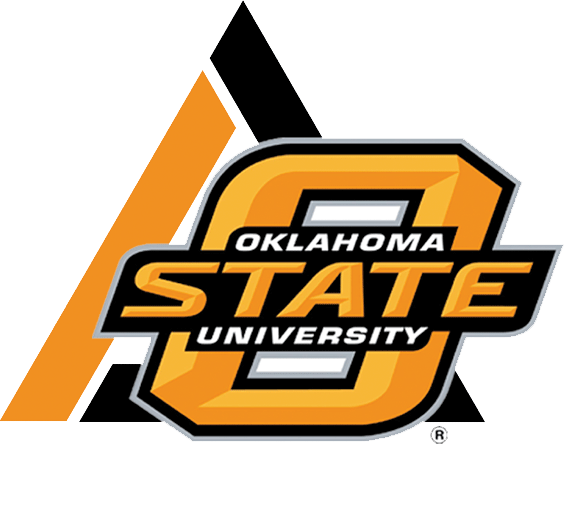 Drawing Lines
Lines for zones based on 1 factor
Yield History
Yield levels
Yield Stability
Topography
Soil Type
Soil EC
Geography / boundaries
Organic Matter
Nutrient levels
Electrical Conductivity (EC)
Soil EC is soil electrical conductivity– a measurement of how much electrical current soil can conduct. It’s an effective way to map soil texture because smaller soil particles such as clay conduct more current than larger silt and sand particles. Soil EC measurements have been used since the early 1900’s-
Veris mobilized the process and added GPS. As the Veris EC cart is pulled through the field, one pair of coulter-electrodes injects a known voltage into the soil, while the other coulter-electrodes measure the drop in that voltage. 
The result: a detailed map of the soil texture variability in the crop rooting zone
Deteriming the Variable
Using 1 factor to determine other unrelated factors
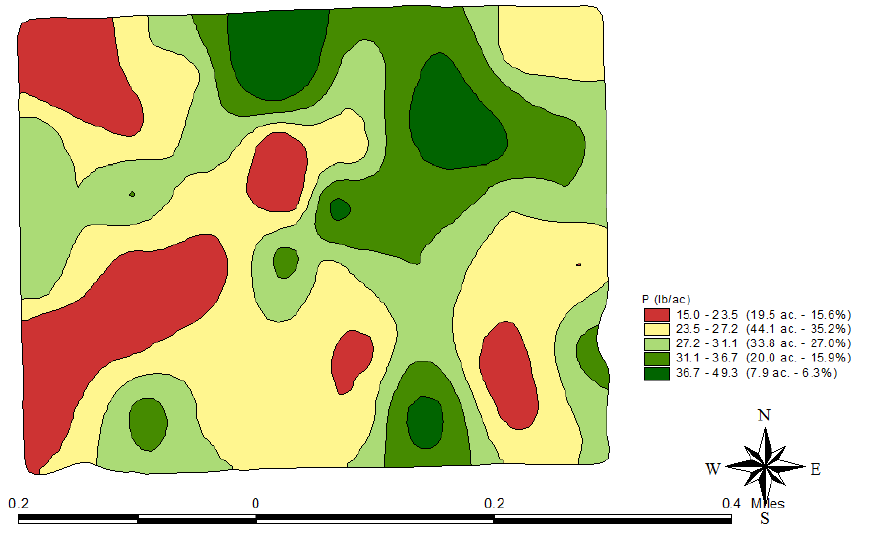 P
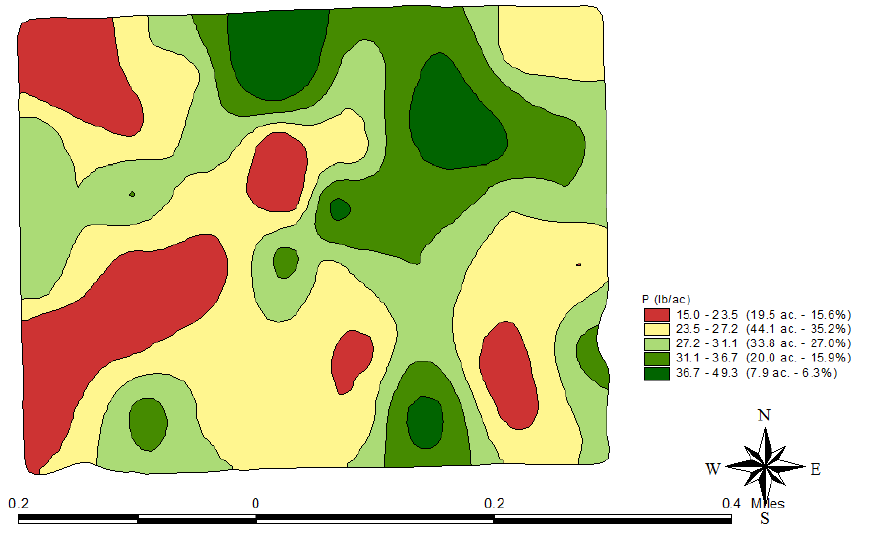 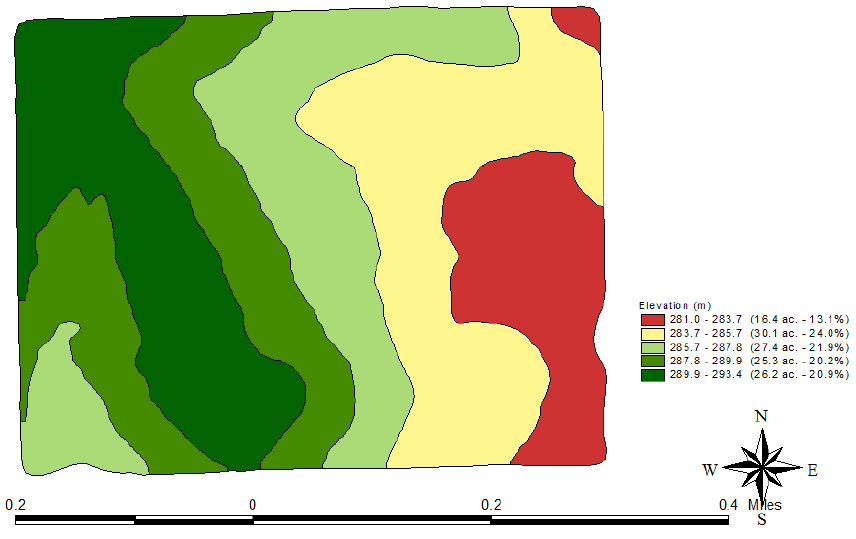 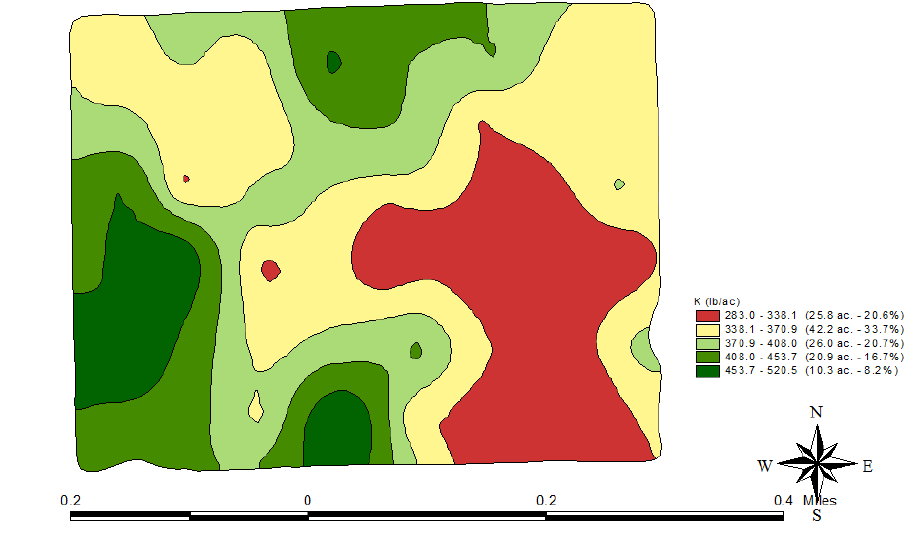 P
K
Elevation
Elevation
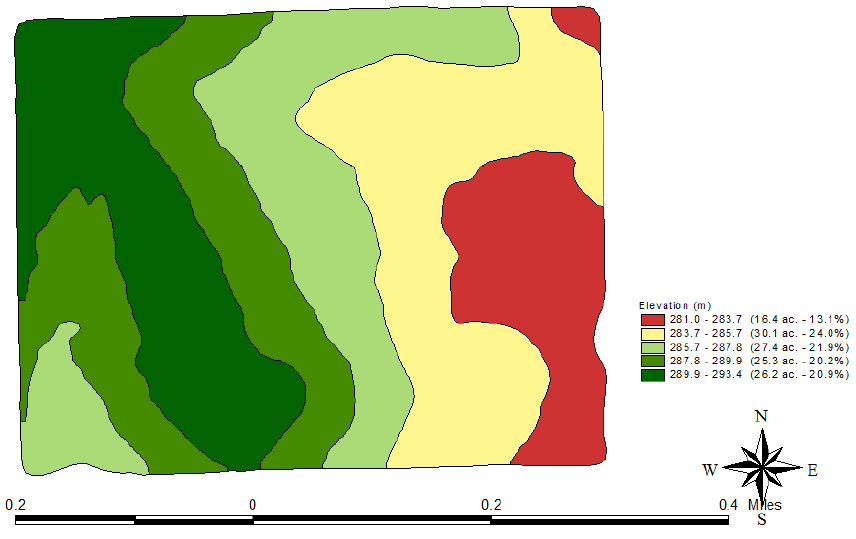 Soil EC
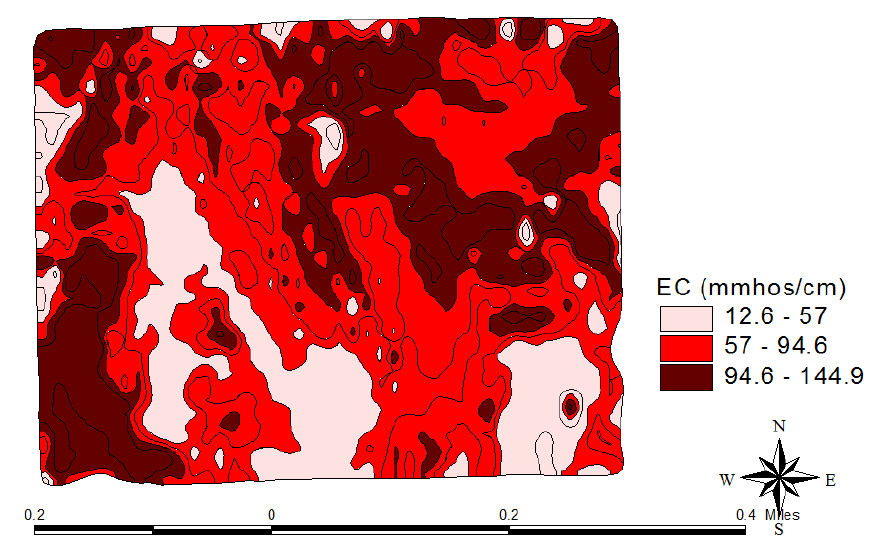 Soil pH
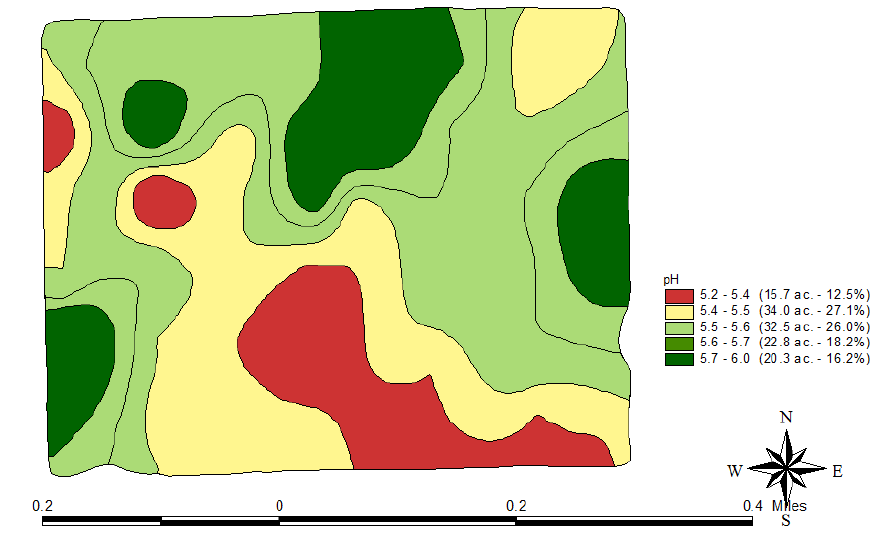 Buffer Index
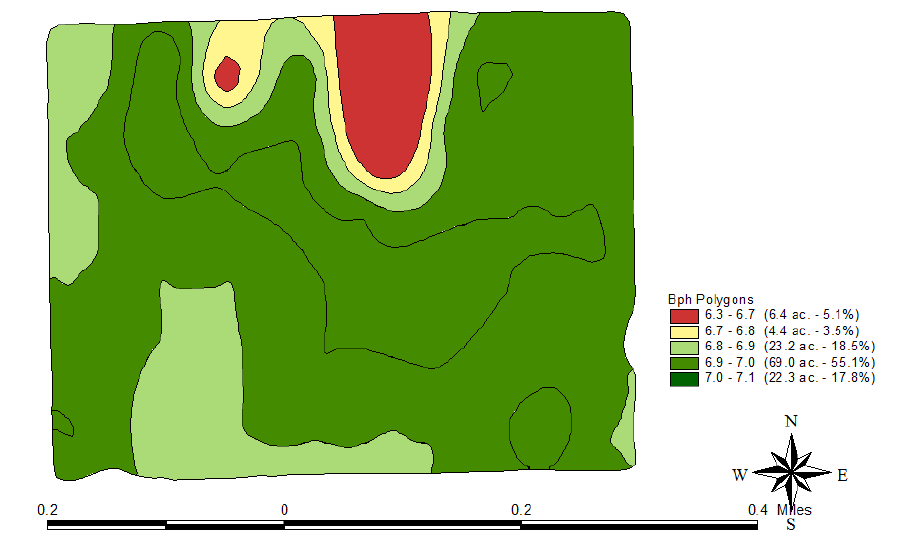 Phosphorus
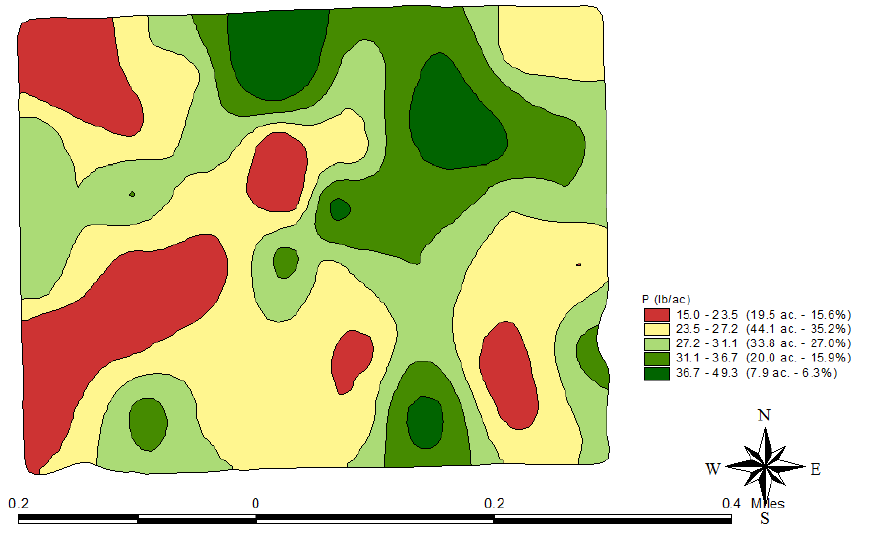 Potassium
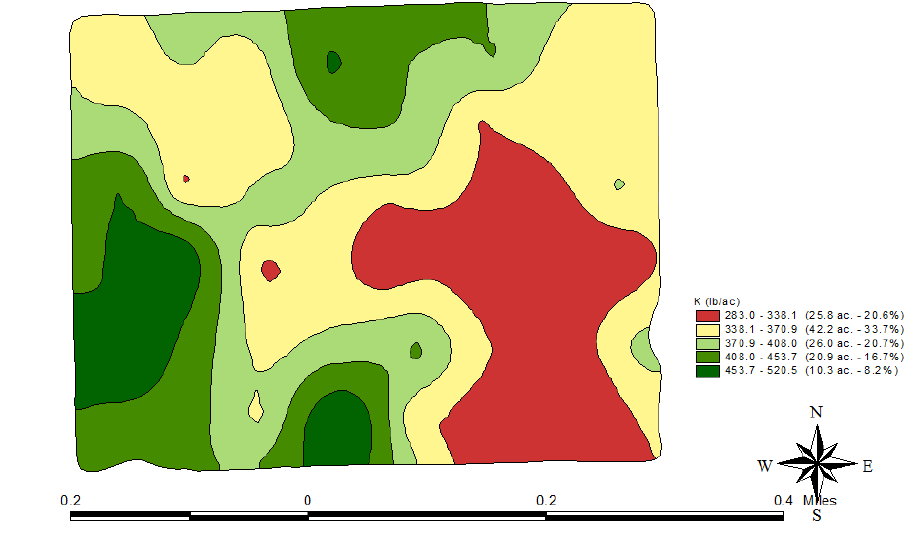 Buffer Index
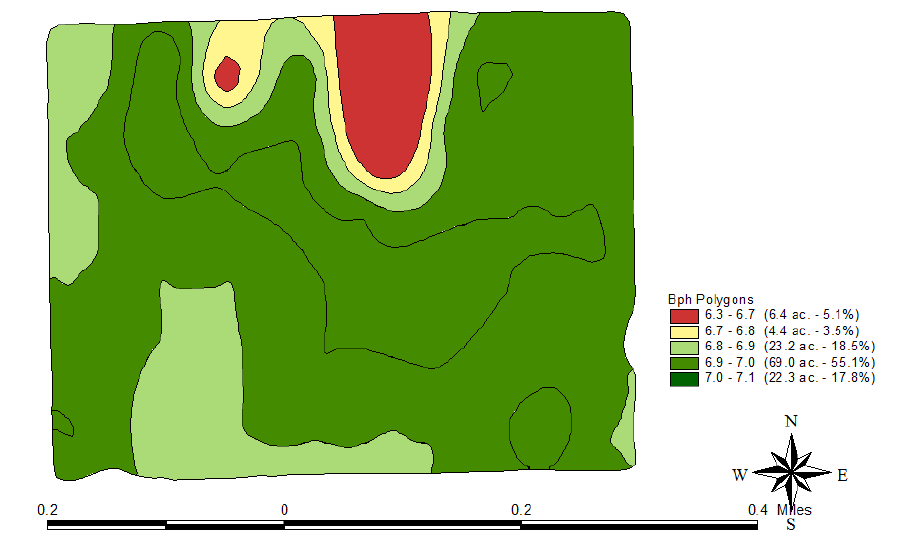 Phosphorus
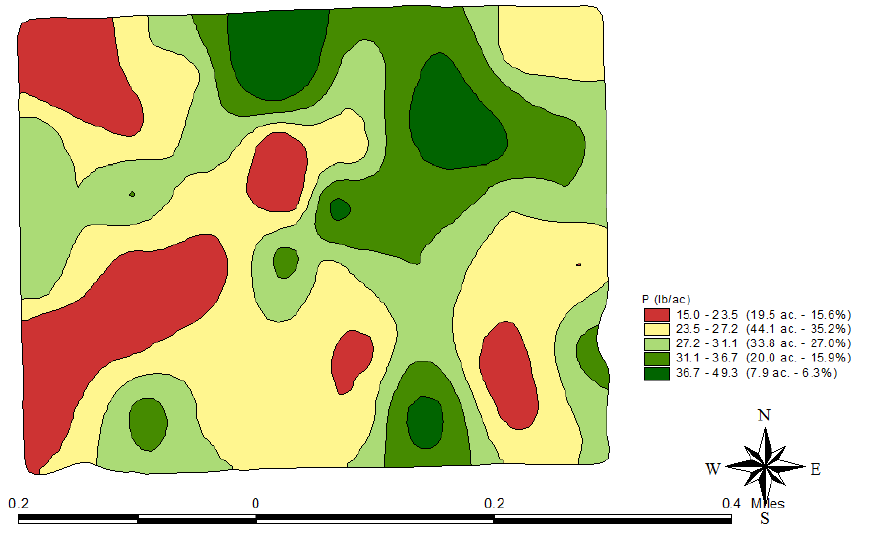 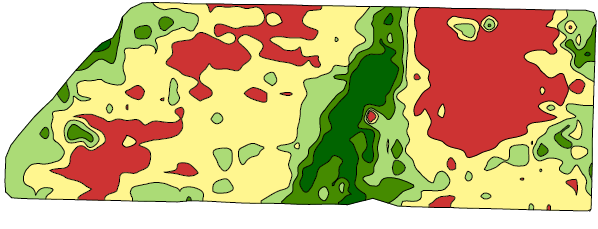 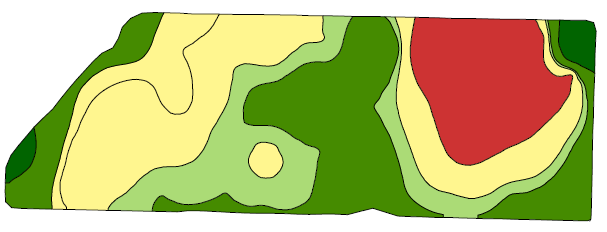 Soil pH
Shallow EC
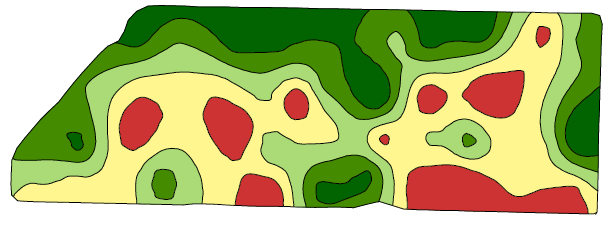 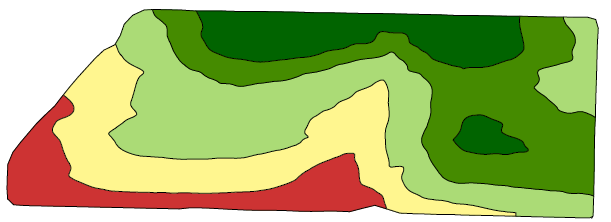 K
Elevation
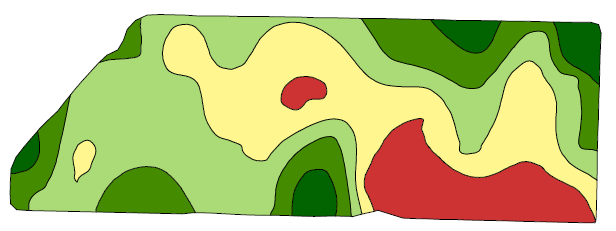 P
Partners in Research
Partners in Research
Yield closely related to BI <.0001, 
Yield not statistically related to any other variable.  Relationship between all micros Sig but negatively.
Yield best related to depth to limiting layer. Trend is holding at specific sites
Ph
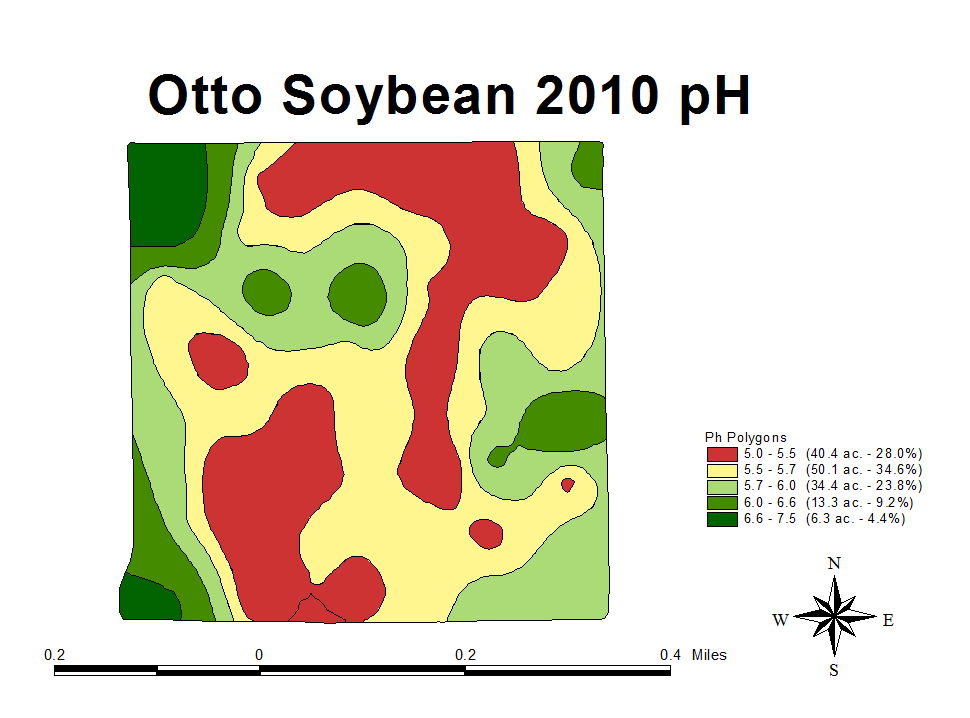 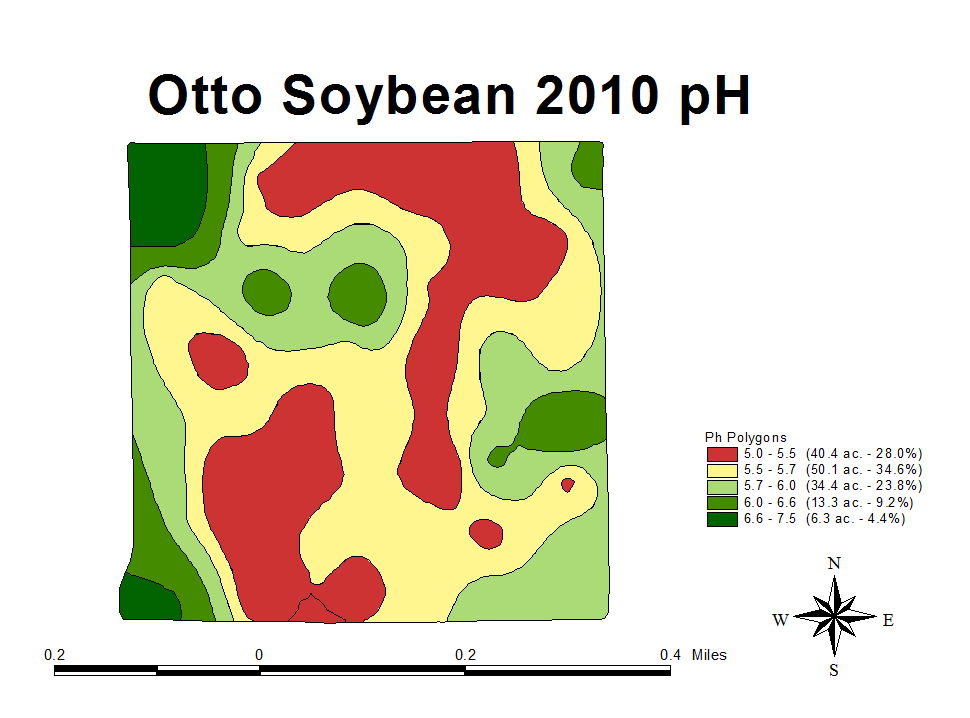 Buffer Index
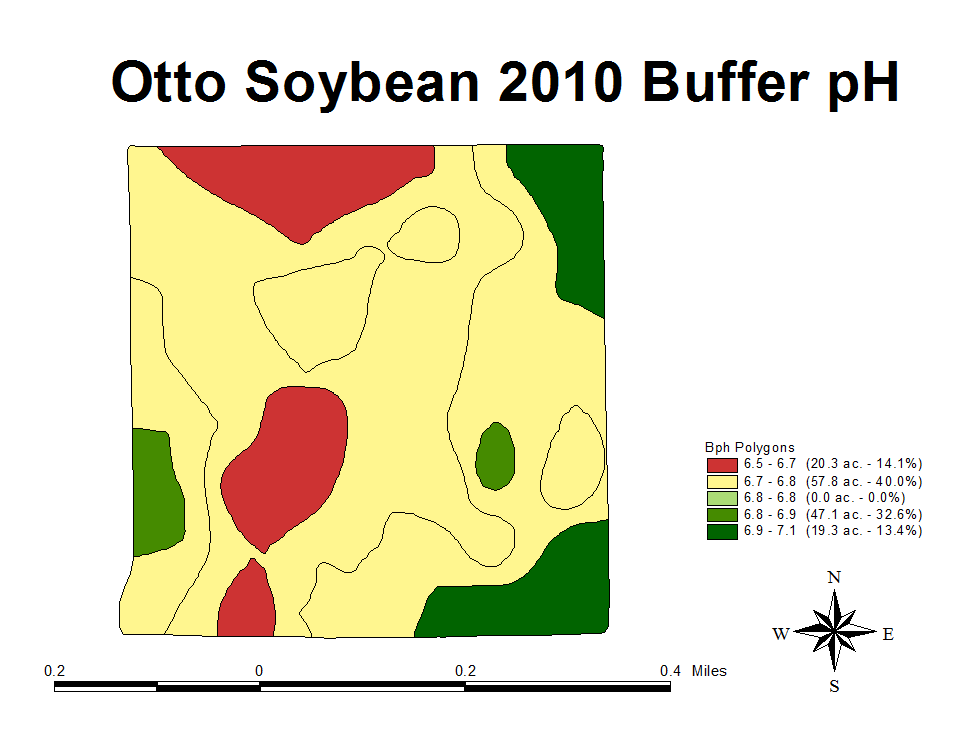 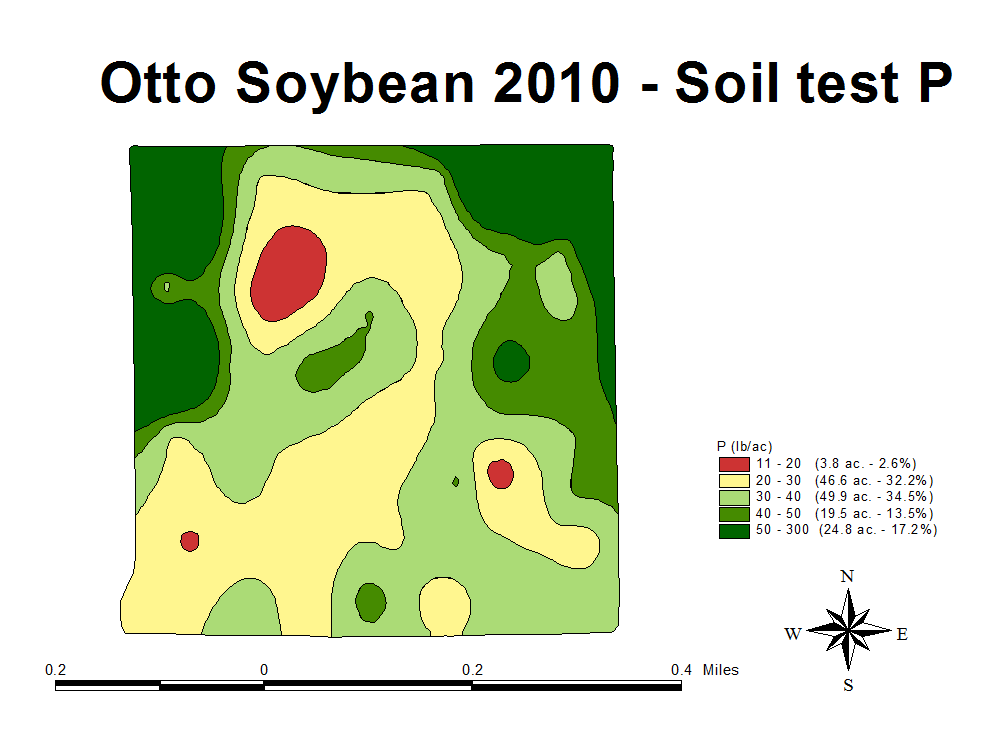 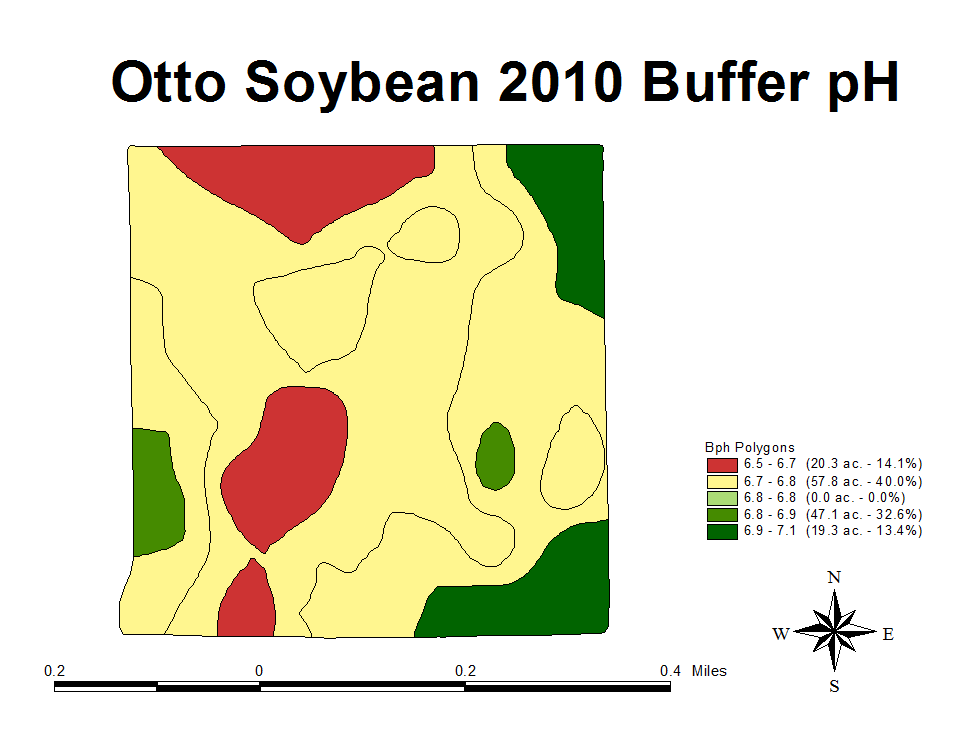 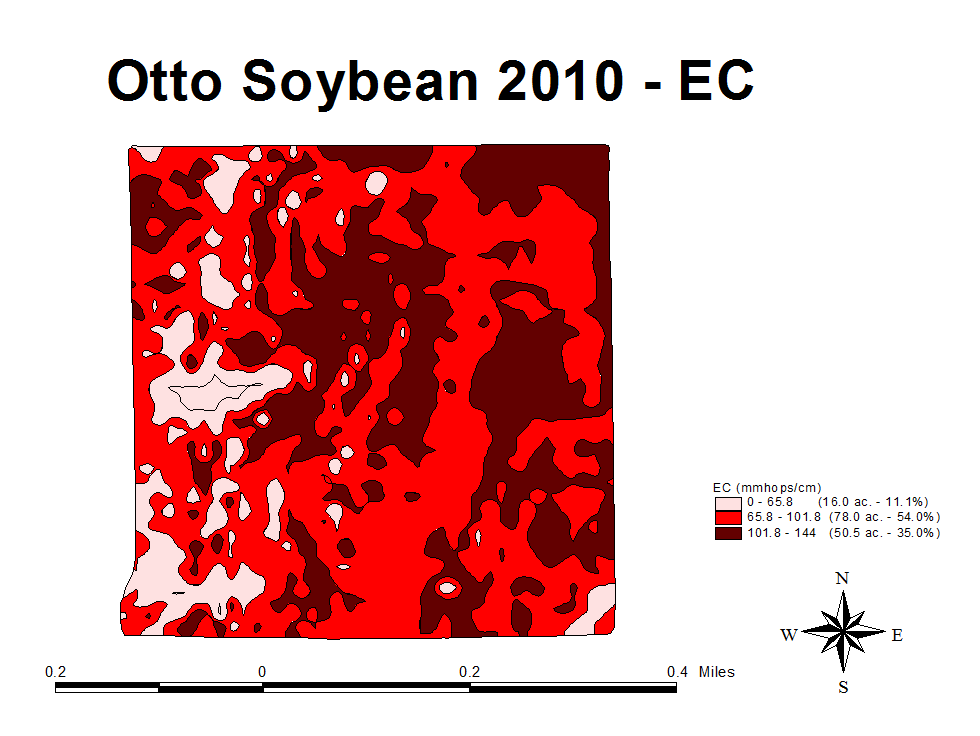 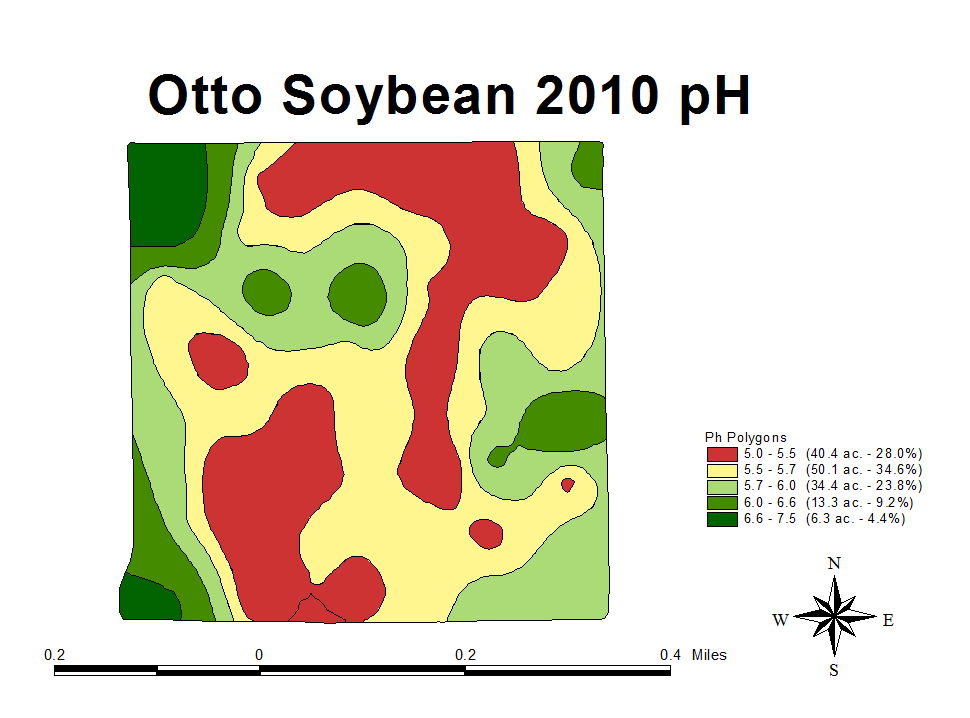 Soil pH
P
Shallow EC
Buffer Index
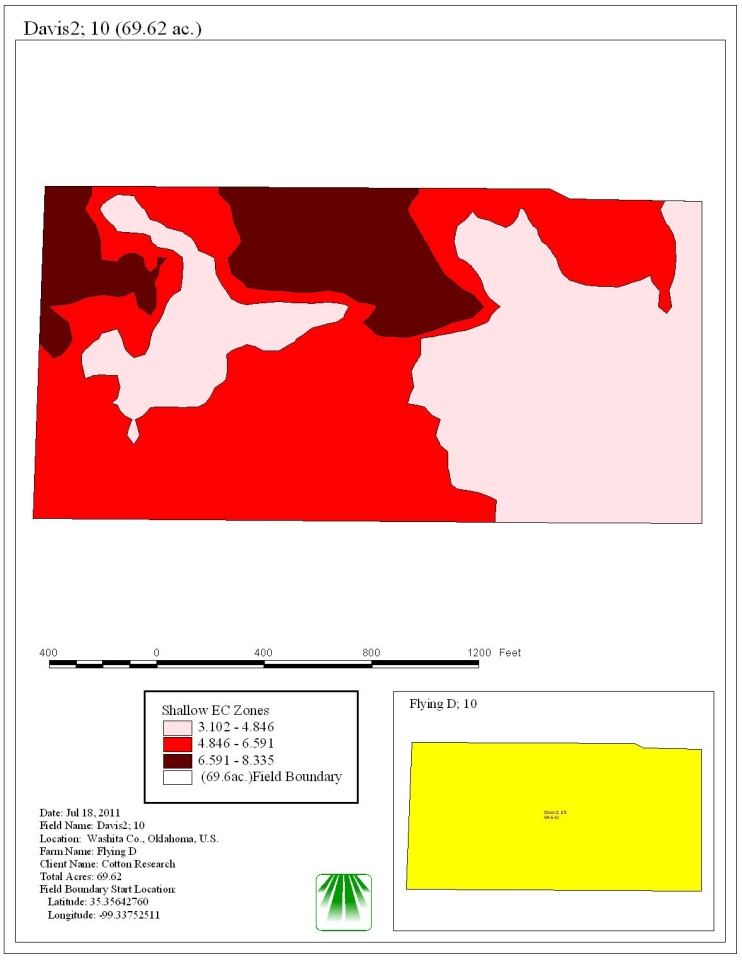 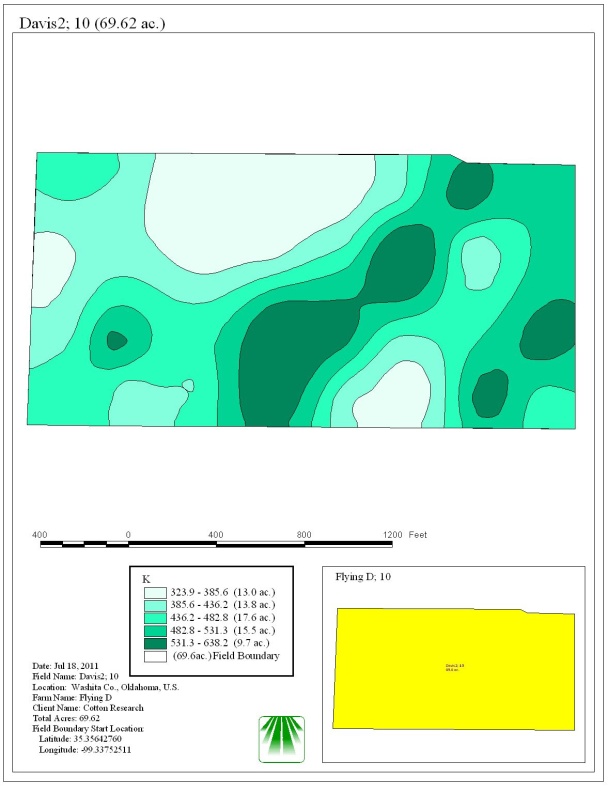 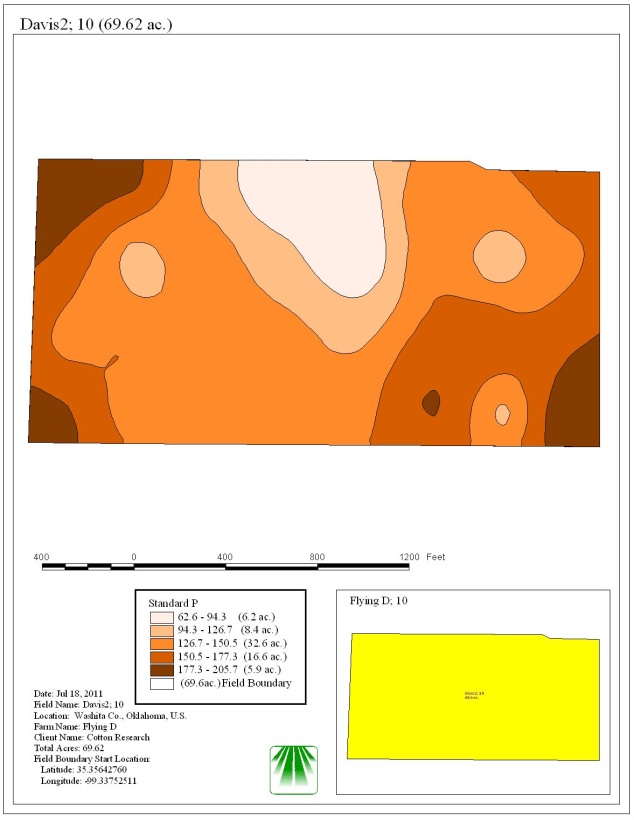 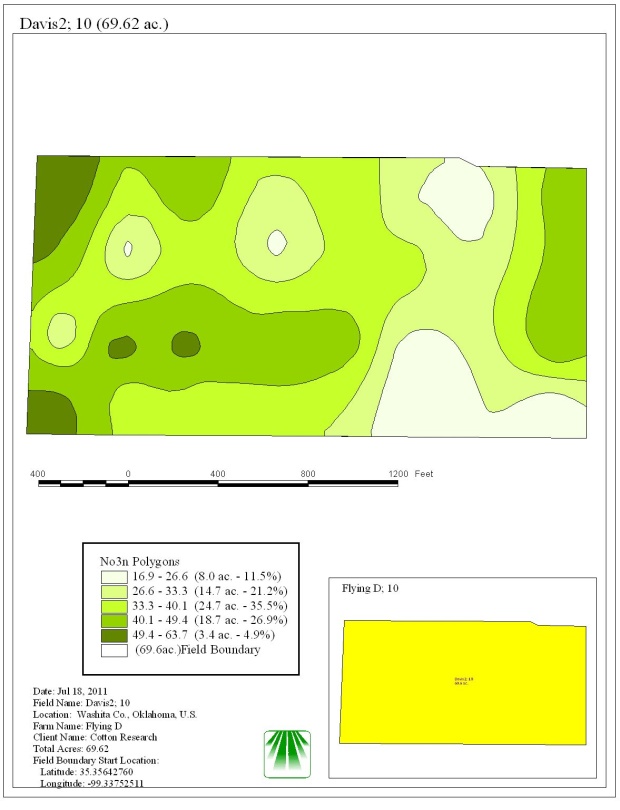 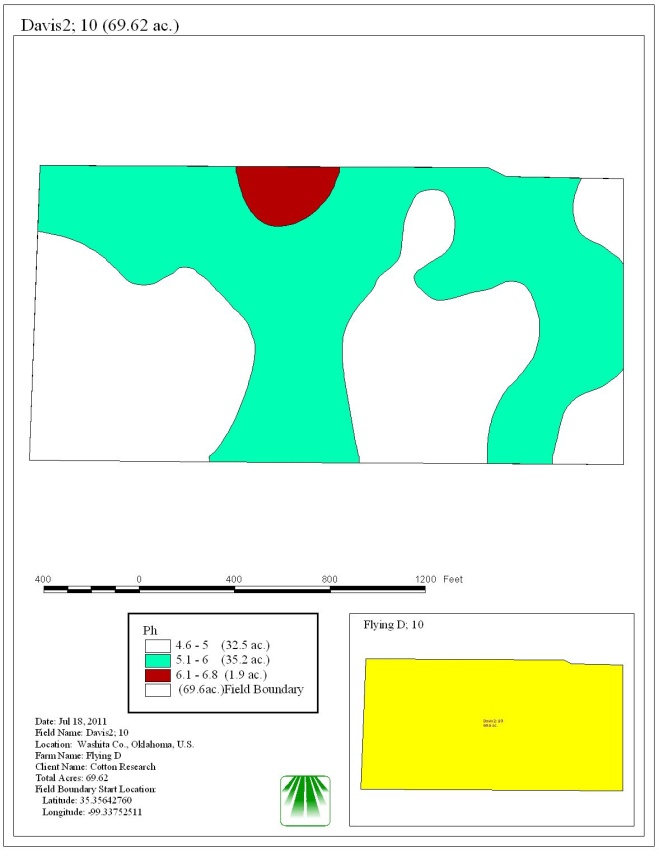 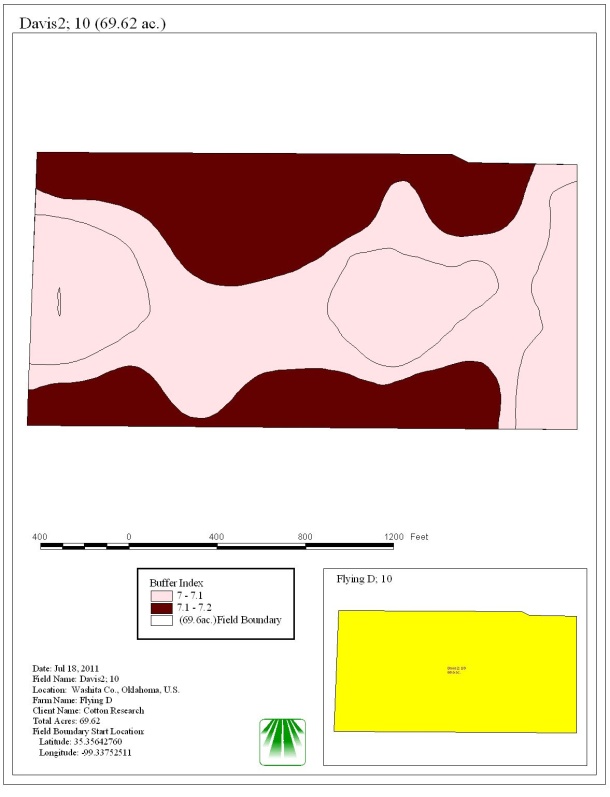 Variability in your fields
Zone Management 
What is the Product?
Yield Based
Topography based
Soil based
Grid Soil Sampling
What is the product?
Is it worth the money?
Summary
All techniques are potentially the right way and the wrong way. 
MUST have variability before you treat for variability!
Sometimes Nutrient needs are the same sometimes its not, more often its not. 
Look at the cost of the method versus the economics of the production system.
Perfection  P & K
Immobile P and K
Soil and Crop Driven
First Year evaluate response
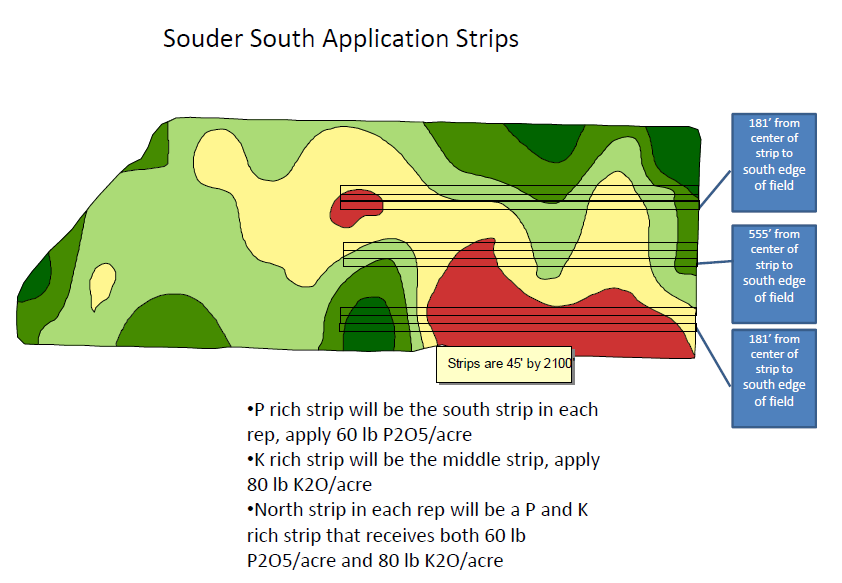 Perfection P & K
Immobile P and K 
Rate Studies in each zone
10 lbs
10 lbs
10 lbs
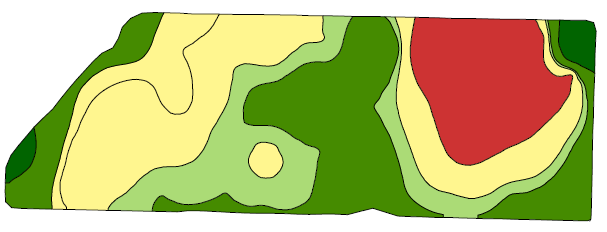 20 lbs
20 lbs
20 lbs
30 lbs
30 lbs
30 lbs
40 lbs
40 lbs
40 lbs
Perfection P & K
Understand the Benefits and Limitations of Soil Testing
Broad sweeping recommendations
Recommendations are Conservative in both directions
Will recommend only when likely to respond
Rate will ensure maximum yield for the majority
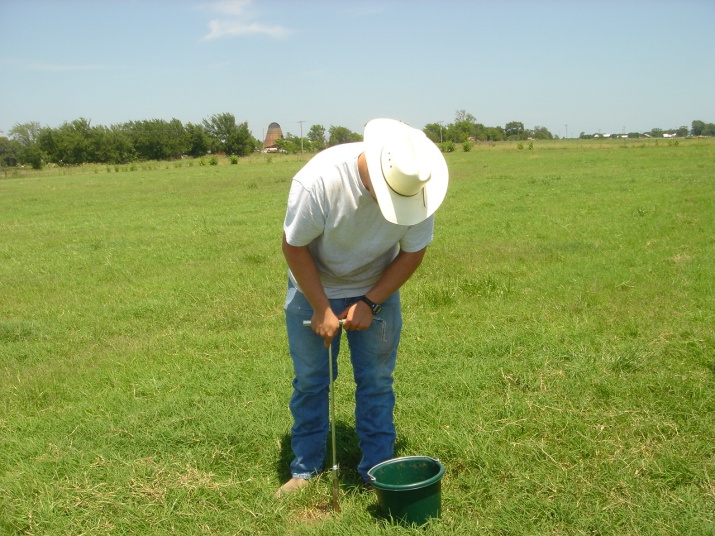 Perfection N
Mobile Nutrients N, S, B
Yield Driven!!
Make determinations based off Environment and Plant measured in Season
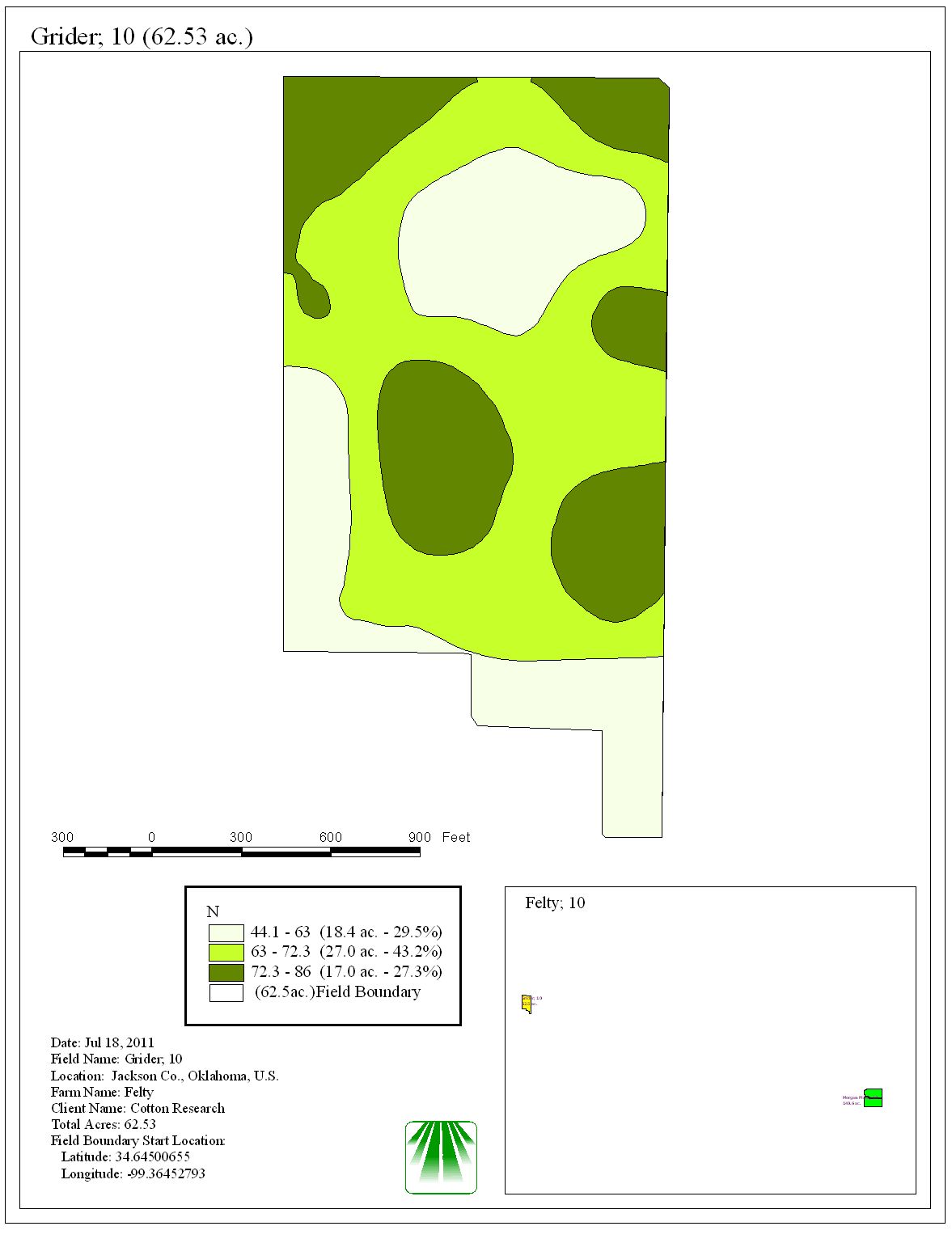 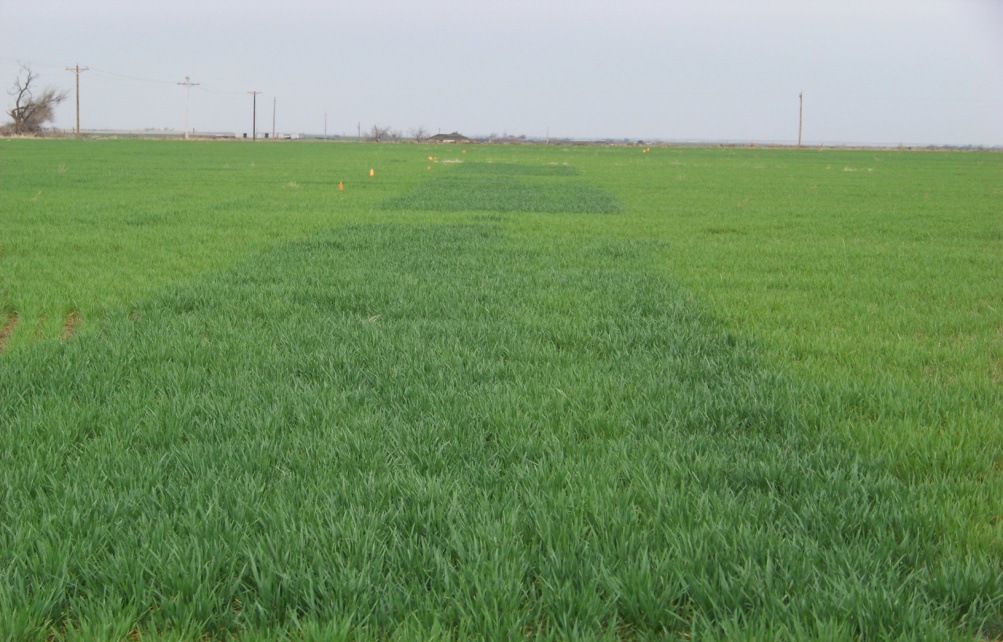 High / Adequate Rate
Perfection N
Understand the Benefits and Limitations of Soil Testing
Nitrogen levels in soil are not static
Soil test in August not always relevant in March.
Dependent upon environment and yield level
Multiple yield potentials in the field
Recommendation based on Averages.
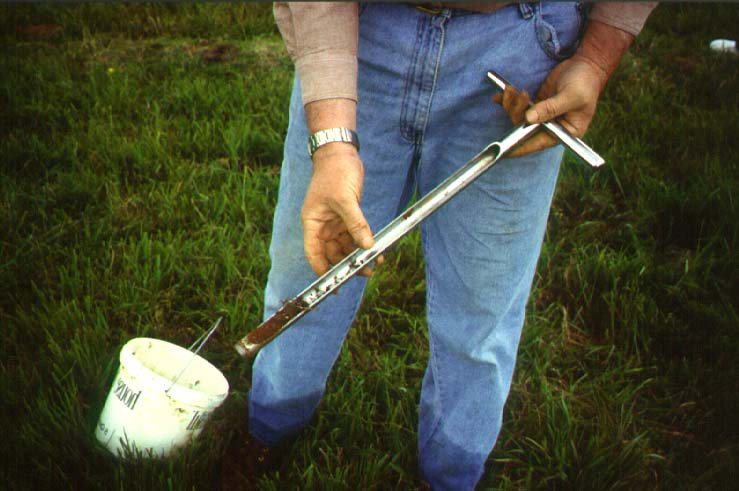 Perfection N
N-Rich Strip as a decision tool.
Not Perfection
Impact of right field rate
Simple Yes or No
No data, but means more is years of extreme.
Years of Moisture, Nuclear
Years of Drought, Abscent
N-Rich and SBNRC
20 lbs N/acre on Winter Wheat, 0 difference in yield
Price of N drives value of Practice. 
18 locations in 2 yrs, Zero samples <12% Protien
Perfection N
Fields are highly variable
Why apply flat field rate
Why apply even zone level rate
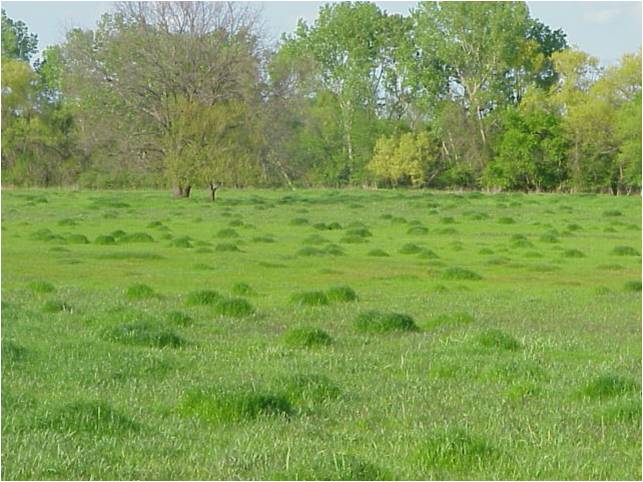 Management Zones
Great way to break the field up
Moved from 
1 rate over entire farm
1 rate for each field
1 rate for each zone
Smaller the application area a informed decision is made on the more precise.
Drawing Lines
Lines for zones based on 1 factor
Yield History
Yield levels
Yield Stability
Topography
Soil Type
Soil EC
Geography / boundaries
Organic Matter
Nutrient levels
Deteriming the Variable
Using 1 factor to determine other unrelated factors
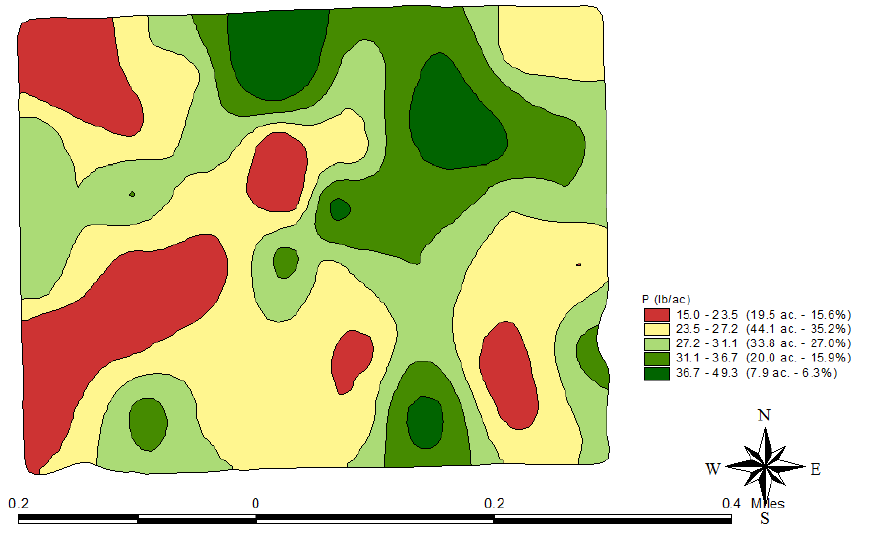 P
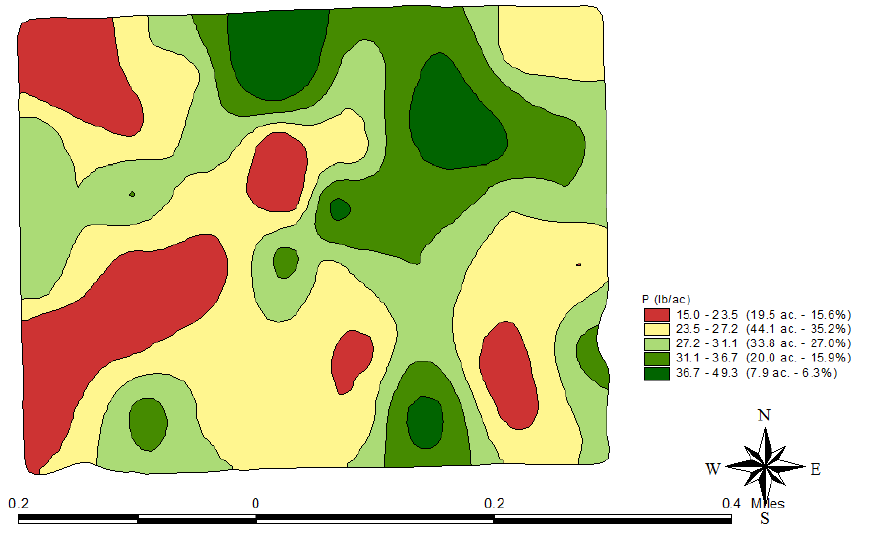 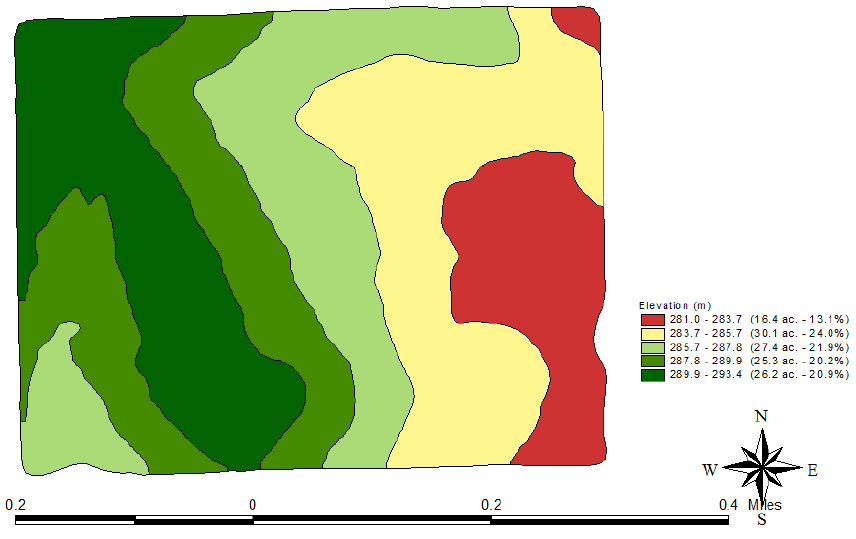 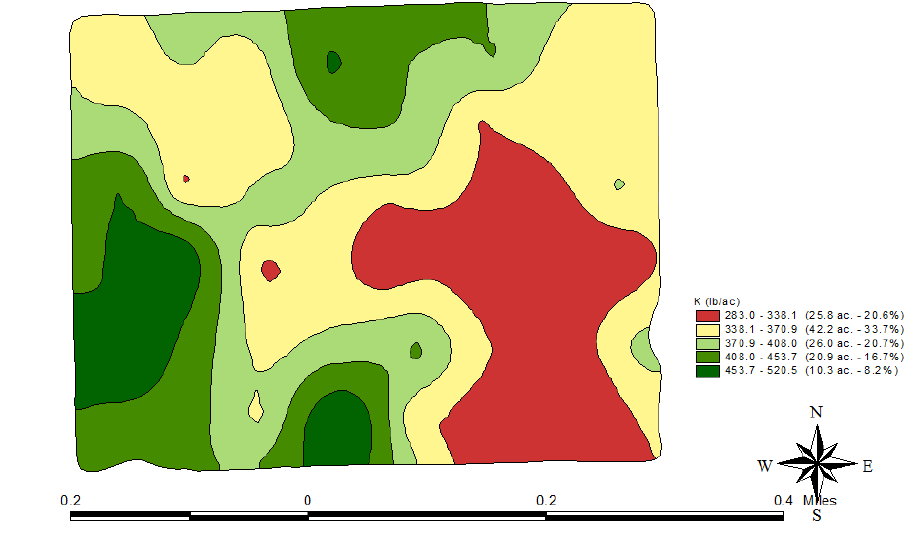 P
K
Elevation
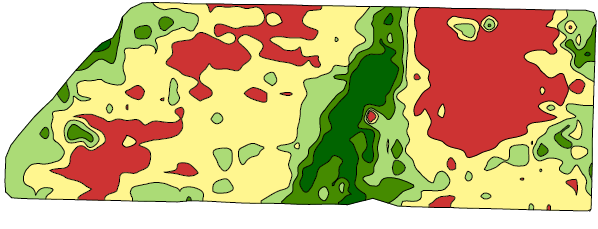 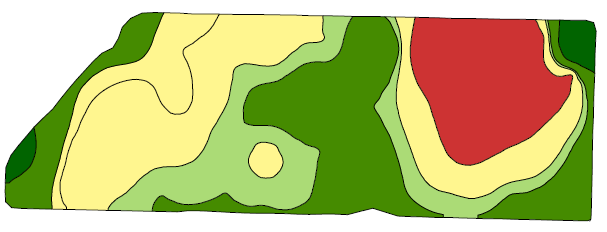 Soil pH
Shallow EC
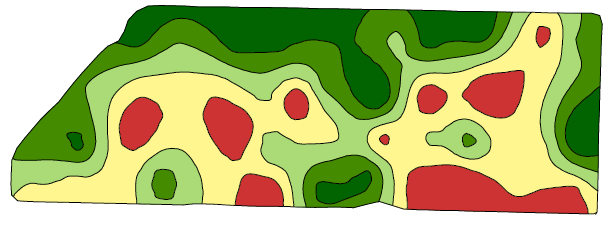 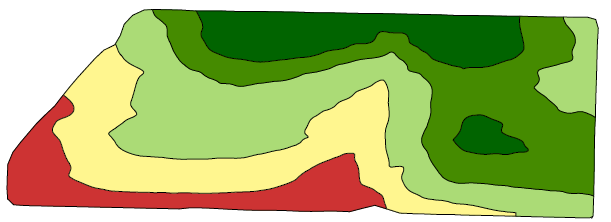 K
Elevation
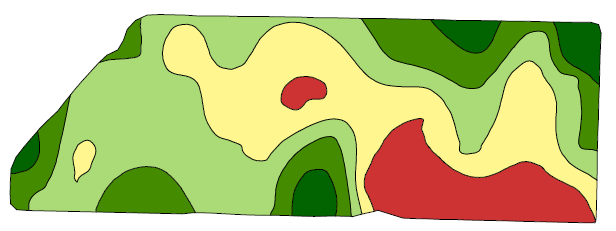 P
What is OSU Doing
NPKS response strips.
Looking at
Soil Type
Past practice
Soil Test Values
Cropping System
Environment
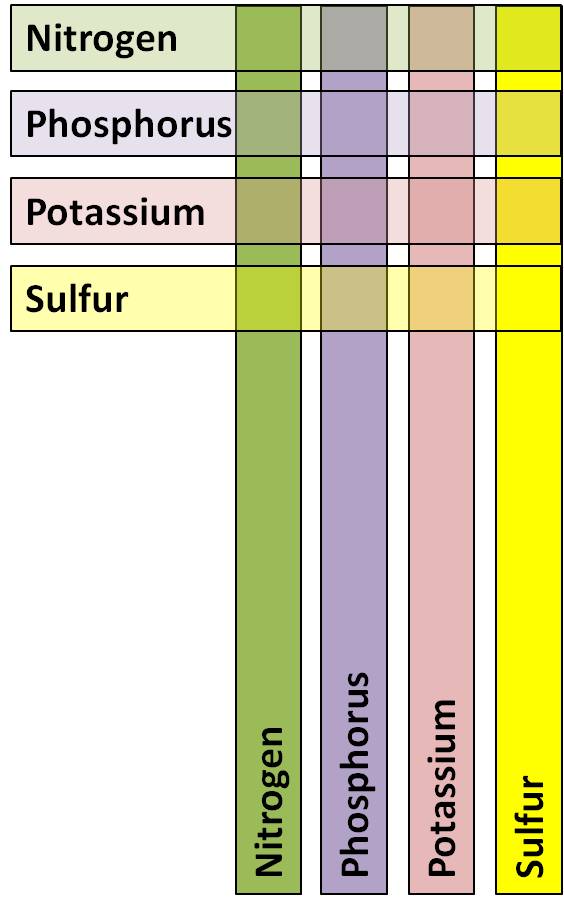